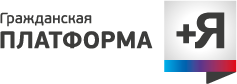 МЫ – АЛЬТЕРНАТИВА!
Позиционирование партии 
«Гражданская платформа» 
в публичном пространстве
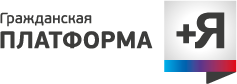 ПАРТИЯ
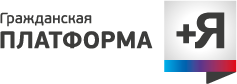 ЧЕМ ОТЛИЧАЕМСЯ 
ОТ ДРУГИХ?
КТО МЫ?
КТО НАШ ИЗБИРАТЕЛЬ?
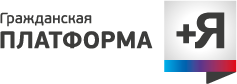 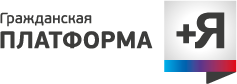 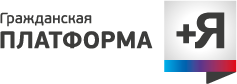 МЫ - АЛЬТЕРНАТИВА
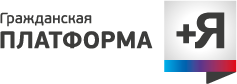 МЫ - ПРОФЕССИОНАЛЫ
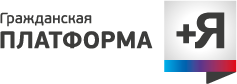 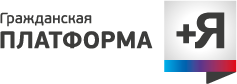 МЫ - НОВАЯ СИЛА
КТО МЫ?
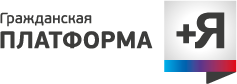 АЛЬТЕРНАТИВА И НОВАЯ СИЛА
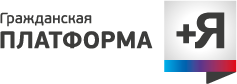 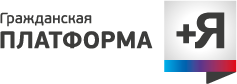 Политическая задача – завоевание реальной власти на всех уровнях
Созидательная, а не разрушительная сила
Переговоры, 
а не баррикады
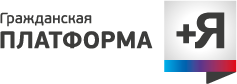 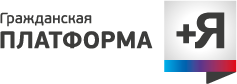 АЛЬТЕРНАТИВНАЯ ПОВЕСТКА ДНЯ
ИНТЕРЕСЫ ЧЕЛОВЕКА ВЫШЕ ИНТЕРЕСОВ ГОСУДАРСТВА
ЧЕМ ОТЛИЧАЕМСЯ ОТ ДРУГИХ?
ОПЫТ КОНКРЕТНЫХ ДЕЛ
ОТСУТСТВИЕ ВОЖДИЗМА
СИЛЬНАЯ КОМАНДА - СИЛЬНЫЙ ЛИДЕР
ГОТОВАЯ КОМАНДА ПРОФЕССИОНАЛОВ-УПРАВЛЕНЦЕВ
НАШ ИЗБИРАТЕЛЬ –АКТИВНЫЙ СТРОИТЕЛЬ НОВОЙ РОССИИ
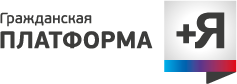 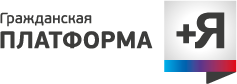 НАШИ ИЗБИРАТЕЛИ –
 НЕРАВНОДУШНЫЕ ПРОФЕССИОНАЛЫ
ГОРОЖАНЕ
ИНТЕЛЛИГЕНЦИЯ
ПРЕДПРИНИМАТЕЛИ, ФЕРМЕРЫ
ПРИОРИТЕТНЫЕ ЦЕЛИ И ЗАДАЧИ
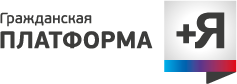 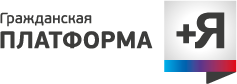 СОХРАНЕНИЕ И РАЗВИТИЕ ЧЕЛОВЕЧЕСКОГО ПОТЕНЦИАЛА РОССИИ
РОСТ ПРОИЗВОДИТЕЛЬНОСТИ ТРУДА — ГЛАВНОЕ УСЛОВИЕ ПОДЪЕМА ЭКОНОМИКИ И БОРЬБЫ С БЕДНОСТЬЮ
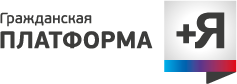 РАДИКАЛЬНЫЙ ПЕРЕЛОМ В ОТНОШЕНИЯХ ГРАЖДАНИНА И ГОСУДАРСТВА ПО ПРИНЦИПУ «НЕ ЧЕЛОВЕК ДЛЯ ГОСУДАРСТВА, А ГОСУДАРСТВО ДЛЯ ЧЕЛОВЕКА»
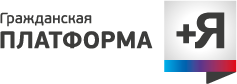 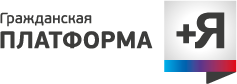 ЗА ЧТО МЫ БОРЕМСЯ?
РАЗВИТИЕ ГОРОДОВ И ЗЕМЕЛЬ КАК ГАРАНТИЯ ТЕРРИТОРИАЛЬНОЙ ЦЕЛОСТНОСТИ И НАЦИОНАЛЬНОЙ БЕЗОПАСНОСТИ
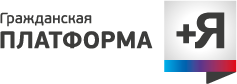 СОХРАНЕНИЕ И РАЗВИТИЕ ЧЕЛОВЕЧЕСКОГО ПОТЕНЦИАЛА РОССИИ
Возрождение российской культуры. Превращение России в передовой центр мировой культуры (приоритетное финансирование культурных и образовательных проектов. Поддержка культурных инициатив в регионах. Создание сети творческих кластеров для подъема депрессивных индустриальных территорий).

Национальный план – «Образованная Россия».

Здоровье человека – высшая ценность. Каждому -  доступное и качественное здравоохранение. 

Решительная борьба с наркоманией, алкоголизмом и табакокурением. Наркомания –угроза национальной  безопасности.

Развитие массового спорта и физкультуры.

Создание работающих социальных лифтов для молодежи
РАДИКАЛЬНЫЙ ПЕРЕЛОМ В ОТНОШЕНИЯХ ГРАЖДАНИНА И ГОСУДАРСТВА ПО ПРИНЦИПУ  «НЕ ЧЕЛОВЕК ДЛЯ ГОСУДАРСТВА, А ГОСУДАРСТВО ДЛЯ ЧЕЛОВЕКА»
Борьба за соблюдение уже действующей Конституции как гарантии наших прав и свобод. Обеспечение реального равенства всех граждан перед законом.

Ограничение президентской власти.

Прямые выборы и местное самоуправление как условия возрождения страны. Народ – носитель высшей власти.

Построение подлинного гражданского общества. Ликвидация системы государственного контроля над СМИ. Реальная свобода слова и собраний.  Настоящая судебная реформа и реформа полиции. Возрождение парламентаризма. Введение института спецпрокуроров как инструмента парламентского контроля.
РАДИКАЛЬНЫЙ ПЕРЕЛОМ В ОТНОШЕНИЯХ ГРАЖДАНИНА И ГОСУДАРСТВА ПО ПРИНЦИПУ  «НЕ ЧЕЛОВЕК ДЛЯ ГОСУДАРСТВА, А ГОСУДАРСТВО ДЛЯ ЧЕЛОВЕКА» (ПРОДОЛЖЕНИЕ)
Отстаивание принципа «Россия - социальное государство».  Трудящимся – пенсия по труду. Забота о нетрудоспособных гражданах – наш общий долг.

Сокращение чиновничьего аппарата и ограничение полномочий чиновников.

Отстаивание личных свобод граждан.
РОСТ ПРОИЗВОДИТЕЛЬНОСТИ ТРУДА — ГЛАВНОЕ УСЛОВИЕ ПОДЪЕМА ЭКОНОМИКИ И БОРЬБЫ С БЕДНОСТЬЮ
Ставка на высококвалифицированных специалистов.

Конкуренция — главный принцип хозяйственной жизни. Ликвидация всех видов монополий.

Модернизация и новые технологии.
ЗАЩИТА ТЕРРИТОРИАЛЬНОЙ ЦЕЛОСТНОСТИ И НАЦИОНАЛЬНОЙ БЕЗОПАСНОСТИ РОССИИ
Реформа административно-территориального деления страны. Отмена грозящего  распадом России деления по национальному принципу. Общий дом, а не «квартиры-гетто».

Защита светского государства как основной гарантии межконфессионального мира. Принятие «Религиозного кодекса».

Признание коррупции главной внутренней угрозой безопасности России.  Запрет чиновникам всех уровней и членам их семей владеть и управлять частными компаниями.

Создание профессиональной, мобильной и высокотехнологичной армии. Отмена призыва.

Ограничение бесконтрольной миграции неквалифицированной рабочей силы.
СПАСИБО ЗА ВНИМАНИЕ!
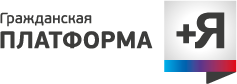